Remdesivir (Veklury™)
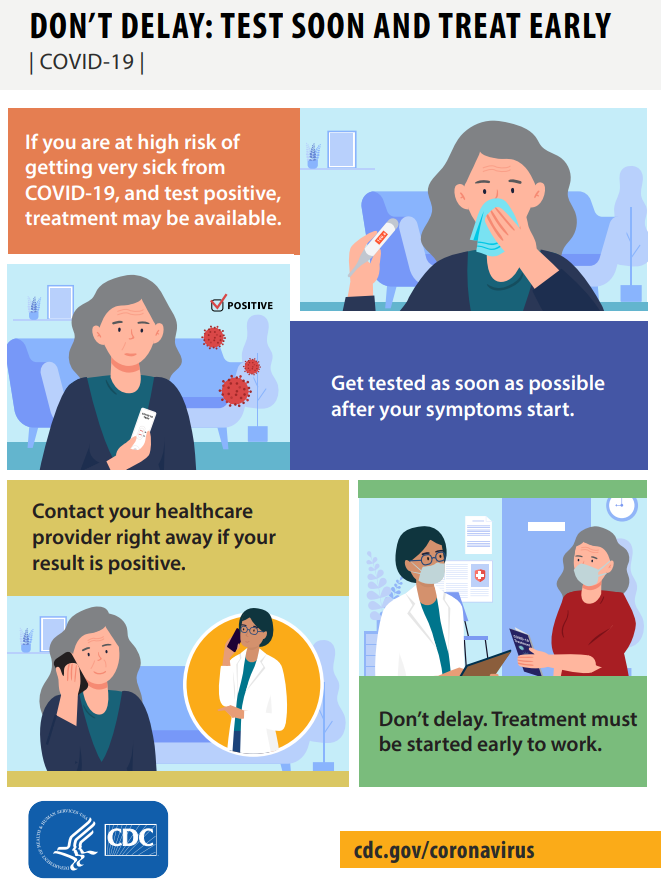 What is remdesivir?
Remdesivir is a prescription medicine used for the treatment of COVID-19 in adults and children 28 days of age and older and weighing at least 7 pounds (3 kg).
Who can receive remdesivir?
What are possible side effects of remdesivir?
Most common side effects with remdesivir are nausea and liver inflammation. Allergic reactions are possible but rare. Speak to your healthcare provider if you have questions.
For more information
https://www.cdc.gov/coronavirus/2019-ncov/your-health/treatments-for-severe-illness.html - 
https://www.cdc.gov/coronavirus/2019-ncov/need-extra-precautions/people-with-medical-conditions.html -